ΙΟΝΙΟ ΠΑΝΕΠΙΣΤΗΜΙΟΤΜΗΜΑ ΨΗΦΙΑΚΩΝ ΜΕΣΩΝ ΚΑΙ ΕΠΙΚΟΙΝΩΝΙΑΣ
Μέθοδοι Ποιοτικής και Ποσοτικής Έρευνας 
Δομή πτυχιακής εργασίας και βιβλιογραφία

Δρ. Ζαχαρένια Πιλιτσίδου
ΔΟΜΗ ΠΤΥΧΙΑΚΗΣ ΕΡΓΑΣΙΑΣ
Δομή επιστημονικής εργασίας
Τίτλος (1/3)
Αποτελεί μία αρκετά σύντομη περίληψη της εργασίας

Δίνει πληροφορίες σχετικά 
Έννοιες (μεταβλητές) που θα εξεταστούν
Τις μεταξύ τους σχέσεις
Τον πληθυσμό από τον οποίο θα προέρχεται το δείγμα
Τίτλος (2/3)
Ο τίτλος θα πρέπει να είναι όσο το δυνατόν πιο σύντομος
Όχι περισσότερες από 12 λέξεις 
Να δίνει επαρκείς πληροφορίες στους αναγνώστες για να μπορούν να αποφασίσουν αν τους ενδιαφέρει ή όχι
Επιλογή συγκεκριμένης, γνωστής και παραδεκτής ορολογίας
Τίτλος: παραδείγματα (3/3)
The psychological well being of student entrepreneurs: a social identity perspective
Uses and gratifications, journalists' Twitter use, and relational satisfaction with the public

Συχνότητα χρήσης του διαδικτύου και ικανοποίηση από τη ζωή σε εφήβους
Μορφολογικά χαρακτηριστικά δημοσιευμάτων γυναικείου αθλητισμού σε αθλητικές εφημερίδες Βορείου Ελλάδος
Η σειρά σας τώρα…
Περίληψη (1/3)
Ο τίτλος ακολουθείται από την περίληψη
Σύντομη σύνοψη της εργασίας
Συνήθως 100-200 λέξεις
Αυτόνομη 
Να πληροφορήσει τον αναγνώστη για το περιεχόμενο της εργασίας με τη μικρότερη δυνατή σπατάλη χρόνου
Περίληψη (2/3)
Περιέχει:
Το πρόβλημα
Το δείγμα
Τη μέθοδο που ακολουθήθηκε για να λυθεί το πρόβλημα
Αποτελέσματα
Συμπεράσματα
Περίληψη (3/3)
Αντανακλά την ικανότητα του ερευνητή μέσα σε λίγο χώρο να πληροφορήσει τον αναγνώστη για την εργασία
Είναι η «βιτρίνα» της εργασίας
Συνέδρια 
Ξεχωριστή σελίδα στη διπλωματική εργασία
Συνήθως γράφεται αφού ολοκληρωθεί η εργασία
Εισαγωγή (1/3)
Εισαγωγή (2/3)
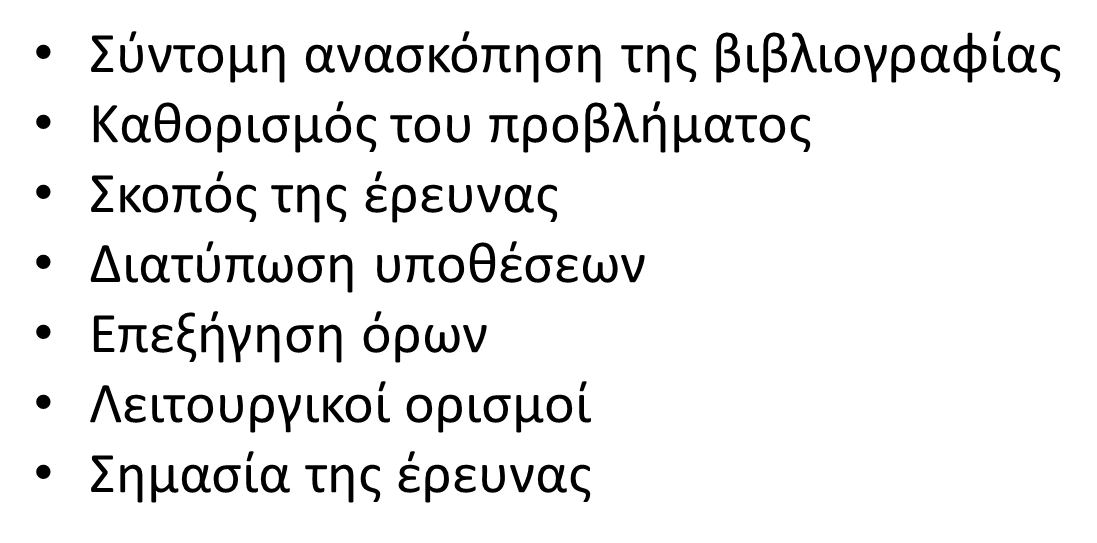 Ενημέρωση για τις έρευνες που έχουν πραγματοποιηθεί στο συγκεκριμένο πεδίο
Τα αποτελέσματά τους 
Που συμφωνούν, 
Που διαφωνούν, 
Που υπάρχουν αντικρουόμενα αποτελέσματα

Κλείνουμε σχολιάζοντας τις έρευνες αυτές εντοπίζουμε τυχόν αδυναμίες και μεταβλητές που δεν έχουν εξεταστεί
Εισαγωγή(3/3)
ΑΝΑΣΚΟΠΗΣΗ ΒΙΒΛΙΟΓΡΑΦΙΑΣ
Το πρώτο βήμα στην πτυχιακή
ΒΙΒΛΙΟΓΡΑΦΙΚΗ ΕΠΙΣΚΟΠΗΣΗ
Η βιβλιογραφική ανασκόπηση περιγράφει στο αναγνωστικό κοινό ποιο είναι το θεωρητικό υπόβαθρο και ποιες οι ερευνητικές εργασίες που έχουν προηγηθεί της παρούσας, όπως και ποιες οι τελευταίες εξελίξεις πάνω στο θέμα που πραγματεύεται η εργασία.
ΒΙΒΛΙΟΓΡΑΦΙΚΗ ΑΝΑΣΚΟΠΗΣΗ
Δεν υπάρχει κανόνας σε σχέση με τον όγκο που πρέπει να έχει η βιβλιογραφική ανασκόπηση, ένας εμπειρικός κανόνας είναι ότι πρέπει να περιλαμβάνει το 1/3  ή το 1/4 του συνολικού όγκου της εργασίας
ΒΗΜΑΤΑ ΒΙΒΛΙΟΓΡΑΦΙΚΗΣ ΑΝΑΣΚΟΠΗΣΗΣ
2. Αναζήτηση βιβλιογραφίας: 
Πραγματοποιήστε μία ολοκληρωμένη αναζήτηση, και εξερευνήστε όλες τις πηγές που έχετε στη διάθεσή σας, βιβλία, ιστότοπους αναζήτησης επιστημονικών άρθρων, αλλά προσοχή να βασίζεστε κυρίως σε επιστημονικές και έγκυρες πηγές.
ΒΗΜΑΤΑ ΒΙΒΛΙΟΓΡΑΦΙΚΗΣ ΑΝΑΣΚΟΠΗΣΗΣ
3. Αξιολόγηση δεδομένων:
Η επιλογή των πηγών είναι ένα πολύ βασικό βήμα για τη βιβλιογραφική επισκόπηση αλλά και για την εξέλιξη της εργασίας. 
Καθορίστε με σαφήνεια τη στρατηγική αναζήτησης, ποιες λέξεις κλειδιά έχετε, ποιες βάσεις δεδομένων χρησιμοποιήσατε. 
Εφαρμόστε σαφή κριτήρια για τη συμπερίληψη ή των αποκλεισμό πηγών
Αξιολογήστε τη βιβλιογραφία που συγκεντρώσατε
ΒΗΜΑΤΑ ΒΙΒΛΙΟΓΡΑΦΙΚΗΣ ΑΝΑΣΚΟΠΗΣΗΣ
4. Ανάλυση και ερμηνεία:
Αναλύστε και ερμηνεύστε τα ευρήματα και τα συμπεράσματα της βιβλιογραφίας, εντοπίστε τα κοινά θέματα και τα κενά που ενδεχομένως υπάρχουν, ώστε να δώσετε τη βάση στην οποία θα στηριχθεί η έρευνά σας
ΒΗΜΑΤΑ ΒΙΒΛΙΟΓΡΑΦΙΚΗΣ ΑΝΑΣΚΟΠΗΣΗΣ
5. Διαχωρισμός των ερευνών σε θέματα και κατηγορίες:
Μπορεί να γίνει μία ομαδοποίηση με έρευνες που έχουν παρόμοια συμπεράσματα και συμφωνούν ή με έρευνες που έχουν αντιφατικά δεδομένα, δε συμφωνούν και χρειάζονται περισσότερη διερεύνηση
Ή θα μπορούσαν να διαχωριστούν οι έρευνες κατά χρονολογική σειρά
ΒΗΜΑΤΑ ΒΙΒΛΙΟΓΡΑΦΙΚΗΣ ΑΝΑΣΚΟΠΗΣΗΣ
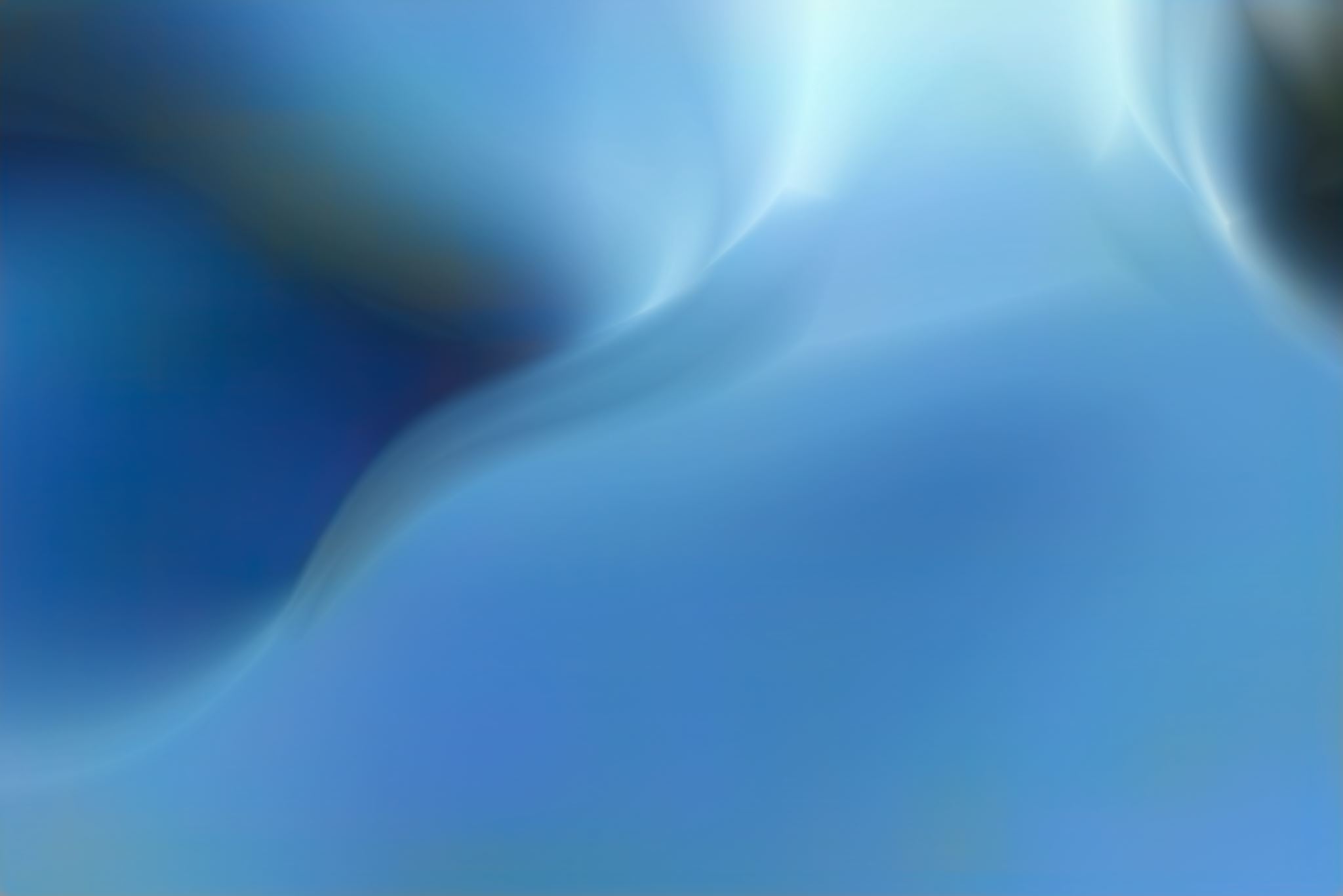 ΤΡΟΠΟΙ ΟΡΓΑΝΩΣΗΣ ΚΑΙ ΠΑΡΟΥΣΙΑΣΗΣ ΤΗΣ ΒΙΒΛΙΟΓΡΑΦΙΚΗΣ ΕΠΙΣΚΟΠΗΣΗΣ
ΛΟΓΙΣΜΙΚΑ ΓΙΑ ΤΗ ΔΙΑΧΕΙΡΙΣΗ ΤΗΣ ΒΙΒΛΙΟΓΡΑΦΙΚΗΣ ΕΡΕΥΝΑΣ
ΣΥΧΝΕΣ ΒΙΒΛΙΟΓΡΑΦΙΚΕΣ ΑΝΑΦΟΡΕΣ
ΠΑΡΑΠΟΜΠΕΣ ΜΕΣΑ ΣΤΟ ΚΕΙΜΕΝΟ (APA style)
Πώς γράφουμε μέσα στο κείμενο τη βιβλιογραφική αναφορά όταν έχουμε ένα συγγραφέα;
Η αυτοεκτίμηση ορίστηκε ως το σύνολο των σκέψεων και των συναισθημάτων ενός ατόμου σχετικά με τη δική του αξία και σημασία (Rosenberg, 1965). Πράγματι, οι ερευνητές σημειώνουν ότι ενώ το επίπεδο της αυτοεκτίμησης  είναι σημαντικό, το ίδιο ισχύει και για τον βαθμό με τον οποίο αυξομειώνεται σε συνάρτηση με την εμπειρία της επιτυχίας ή της αποτυχίας.
ΠΑΡΑΠΟΜΠΕΣ ΜΕΣΑ ΣΤΟ ΚΕΙΜΕΝΟ (APA style)
Πώς γράφουμε μέσα στο κείμενο τη βιβλιογραφική αναφορά όταν έχουμε δύο συγγραφείς;
Η αυτοεκτίμηση αποτελεί μεγάλο μέρος της αυτογνωσίας των εφήβων και είναι πιθανό να είναι μια κυμαινόμενη και δυναμική κατασκευή, ευαίσθητη σε εσωτερικές και εξωτερικές επιδράσεις κατά την εφηβεία (Orth & Robins, 2014).
ΠΑΡΑΠΟΜΠΕΣ ΜΕΣΑ ΣΤΟ ΚΕΙΜΕΝΟ (APA style)
Πώς γράφουμε μέσα στο κείμενο τη βιβλιογραφική αναφορά όταν έχουμε παραπάνω από δύο συγγραφείς;
Στη σύγχρονη εποχή, στον ίδιο βαθμό που τα άτομα μπορούν να βιώσουν θετικές ή αρνητικές αλλαγές στην καθημερινότητά τους, μπορούν να βιώσουν τα ίδια συναισθήματα στο διαδικτυακό περιβάλλον, συμπεριλαμβανομένων των μέσων κοινωνικής δικτύωσης (Cingel et al., 2022).
ΒΙΒΛΙΟΓΡΑΦΙΚΕΣ ΑΝΑΦΟΡΕΣ (APA style)
Πώς γράφουμε μέσα στο κείμενο τη βιβλιογραφική αναφορά όταν θέλουμε να προσθέσουμε δύο έρευνες;
Σύμφωνα με τη βιβλιογραφία, ψυχικά ανθεκτικός θεωρείται ο άνθρωπος που έχει τη δυνατότητα ανάκαμψης μετά από δυσάρεστα γεγονότα που επηρεάζουν και κλονίζουν την καθημερινότητά του (Herrman et al., 2011; Wu et al., 2013), η διαχείριση των αλλαγών ή των δύσκολων καταστάσεων αποτελεί μία πολύ σημαντική παράμετρο για την εξέλιξη της ζωής ενός ατόμου.
ΒΙΒΛΙΟΓΡΑΦΙΚΕΣ ΑΝΑΦΟΡΕΣ (APA style)
Πώς γράφουμε μία βιβλιογραφική αναφορά στο τέλος του κειμένου με ένα συγγραφέα;

Hankin, B. L. (2009). Development of sex differences in depressive and co-occurring 	anxious symptoms during adolescence: Descriptive trajectories and potential 	explanations in a multiwave prospective study. Journal of Clinical Child & 	Adolescent Psychology, 38(4), 460–472. 	https://doi.org/10.1080/15374410902976288
ΒΙΒΛΙΟΓΡΑΦΙΚΕΣ ΑΝΑΦΟΡΕΣ (APA style)
Πώς γράφουμε μία βιβλιογραφική αναφορά στο τέλος του κειμένου με δύο συγγραφείς;

Baldwin, S. A., & Hoffmann, J. P. (2002). The dynamics of self-Esteem: A growth-	curve analysis. Journal of Youth and Adolescence, 31(2), 101–113. 	https://doi.org/10.1023/a:1014065825598
ΒΙΒΛΙΟΓΡΑΦΙΚΕΣ ΑΝΑΦΟΡΕΣ (APA style)
Πώς γράφουμε μέσα στο κείμενο τη βιβλιογραφική αναφορά όταν έχουμε παραπάνω από δύο συγγραφείς;

Herrman, H., Stewart, D. E., Diaz-Granados, N., Berger, E. L., Jackson, B., & Yuen, 	T. (2011). What is resilience? The Canadian Journal of Psychiatry, 56(5), 	258–265. https://doi.org/10.1177/070674371105600504
ΒΙΒΛΙΟΓΡΑΦΙΚΕΣ ΑΝΑΦΟΡΕΣ (APA style)
Έντυπο βιβλίο: 
Kazdin, A., E., (2011). Single-case research designs: Methods for clinical and applied settings (2nd ed.). Oxford University Press. 
Ηλεκτρονικό βιβλίο με doi:
King, H. (1998). Hippocrates' woman: Reading the female body in Ancient Greece. Routledge. https://doi.org/10.4324/9780203025994
ΒΙΒΛΙΟΓΡΑΦΙΚΕΣ ΑΝΑΦΟΡΕΣ (APA style)
Διδακτορική διατριβή δημοσιευμένη σε πανεπιστημιακό αποθετήριο 

Ψάλτου, Σ. Γ. (2021). Απομάκρυνση μικρορύπων από επιρυπασμένα νερά 	με την εφαρμογή του καταλυτικού οζονισμού [Διδακτορική 	διατριβή, Αριστοτέλειο Πανεπιστήμιο Θεσσαλονίκης]. ΙΚΕΕ. 	https://ikee.lib.auth.gr/record/336716/?ln=en
ΒΙΒΛΙΟΓΡΑΦΙΚΕΣ ΑΝΑΦΟΡΕΣ (APA style)
Ιστοσελίδα σε ισότοπο (με συγγραφέα) 

Denny, J. (2018). Employee training: The secret to business success. Elearning Industry. https://elearningindustry.com/employee-training-the-secret-%cf%84o- business-success
ΒΙΒΛΙΟΓΡΑΦΙΚΕΣ ΑΝΑΦΟΡΕΣ (APA style)
Ιστοσελίδα σε ειδησεογραφικό ιστότοπο

Woodyatt, A. (2021, July 8). Climate change altered the size of human bodies. CNN. https://edition.cnn.com/2021/07/08/world/climate-change-body-size-intl-scli-scn/index.html
ΒΙΒΛΙΟΓΡΑΦΙΚΕΣ ΑΝΑΦΟΡΕΣ (APA style)
Βίντεο στο Youtube
Nicolae, C. (2017, January 12). Sting - Shape of My Heart (Leon) [Video]. YouTube. https://www.youtube.com/watch ?v=QK-Z1K67uaA
Δομή της επιστημονικής εργασίαςΜέρος 2ο
Μεθοδολογία
Στο τμήμα αυτό της πτυχιακής εργασίας παρέχονται πληροφορίες για να καταλάβει ο αναγνώστης πως έγινε η έρευνα, σε ποιο δείγμα και με ποια ανάλυση
Συμμετέχοντες της έρευνας
Δείγμα – Συμμετέχοντες
Ακριβής αριθμός συμμετεχόντων (αρχικός αριθμός και τελικός αριθμός)
Πως έγινε η επιλογή των συμμετεχόντων (τυχαία δειγματοληψία, ποιο σχέδιο;)
Χαρακτηριστικά των υποκειμένων 
Χρήση συγκεκριμένου μέσου, ηλικία..
Φύλο και συγκεκριμένα κριτήρια επιλογής
Πανελλήνιας εμβέλειας ή τοπικού χαρακτήρα;
Ενημέρωση για την ανωνυμία των συμμετεχόντων
ΑΠΟΤΕΛΕΣΜΑΤΑ
Αποτελέσματα ποσοτικής ανάλυσης
Σαφή αποδεικτικά στοιχεία για την υιοθέτηση ή απόρριψη της κάθε στατιστικής υπόθεσης
Ακολουθούμε την πορεία της ανάλυσης που πραγματοποιήσαμε
Καμιά προσπάθεια ερμηνείας των αποτελεσμάτων
Τα στοιχεία παρουσιάζονται απλά και αντικειμενικά
Πίνακες, γραφήματα (πληροφορίες που δεν επαναλαμβάνονται στο κείμενο)
Αποτελέσματα ποιοτικής ανάλυσης
Σαφή αποδεικτικά στοιχεία για την υιοθέτηση των συγκεκριμένων ερευνητικών ερωτημάτων
Ακολουθούμε την πορεία της ανάλυσης που πραγματοποιήσαμε
Καμιά προσπάθεια ερμηνείας των αποτελεσμάτων
Τα στοιχεία παρουσιάζονται απλά και αντικειμενικά
Αναλύονται τα θέματα που δημιουργήθηκαν με αποσπάσματα από τις συνεντεύξεις
Συζήτηση
Συζήτηση
ΒΙΒΛΙΟΓΡΑΦΙΑ
Όλα τα ακαδημαϊκά κείμενα (συμπεριλαμβανομένων των διπλωματικών εργασιών, των γραπτών εργασιών, των διδακτορικών, των άρθρων σε επιστημονικά περιοδικά και των εισηγήσεων σε συνέδρια, πόσο μάλλον των εκπαιδευτικών υλικών πάσης φύσεως) πρέπει να περιέχουν παραπομπές εντός του κειμένου και μία λίστα αναφορών στο τέλος, όπου θα αναφέρονται οι πηγές των πληροφοριών που χρησιμοποιήθηκαν για τη συγγραφή του κειμένου.
Οι αναφορές είναι σημαντικές προκειμένου:
Να αποφεύγεται η λογοκλοπή,
Να είναι σε θέση ο αναγνώστης να επιβεβαιώνει τις παραπομπές και τις αντίστοιχες πληροφορίες που δόθηκαν εντός του κειμένου,
Να είναι σε θέση ο αναγνώστης να εντοπίζει την πηγή μόνος του, ώστε να τη μελετήσει διεξοδικότερα, εφόσον το επιθυμεί.
Κατάλογος βιβλιογραφικών αναφορών (References)-Βιβλιογραφία (Bibliography)
Ο κατάλογος βιβλιογραφικών αναφορών περιέχει όλες εκείνες τις πηγές που χρησιμοποιήθηκαν και εμπεριέχονται στην εργασία. 
Η βιβλιογραφία είναι μια προαιρετική λίστα από πηγές που μελετήθηκαν και χρησιμοποιήθηκαν στην εργασία. 
Κατά την εκπόνηση μιας εργασίας παραθέτουμε το κατάλογο των βιβλιογραφικών αναφορών που χρησιμοποιήθηκαν τον οποίο αναφέρουμε συχνά ως βιβλιογραφία.
Προσοχή!!!
Οι αναφορές εντός κειμένου θα πρέπει να ταυτίζονται με τις καταχωρήσεις στον κατάλογο των βιβλιογραφικών αναφορών(διπλός έλεγχος)
ΒΙΒΛΙΟΓΡΑΦΙΑ- ΤΟ ΣΥΣΤΗΜΑ APA
Βιβλιογραφικές αναφορές: 
Αλφαβητικά, με βάση το επίθετο του συγγραφέα
Δεν αριθμούμε, δεν βάζουμε κουκίδες
Δίνουμε έμφαση στη μορφοποίηση
Παραδείγματα:

Βιβλίο: Βάμβουκας, Μ. Ι. (1998). Εισαγωγή στην Ψυχοπαιδαγωγική Έρευνα και Μεθοδολογία. Αθήνα: Εκδόσεις Γρηγόρης.
Άρθρο: Φιλίππου, Η. (2002). Διδάσκοντας με τη βοήθεια των υπολογιστών: Μία μελέτη περίπτωσης. Computers & Education, 11(2), 343-364.
Τι είναι το DOI στα επιστημονικά άρθρα?
Το αναγνωριστικό ψηφιακού αντικειμένου (DOI) είναι ένα μοναδικό αλφαριθμητικό αναγνωριστικό που αποδίδεται σε ένα ψηφιακό αντικείμενο, ώστε να διασφαλίζεται η διαρκής προσβασιμότητα και η δυνατότητά του να αναφέρεται στο διαδίκτυο.
DOI
ΑΣΚΗΣΗ